Master    Physique
2021/2020
Solution de
 l’exercice1 du TD1
Programme Fortran             MSDEV
Trois étapes:
3. exécution
1. Ecriture
2. Compilation
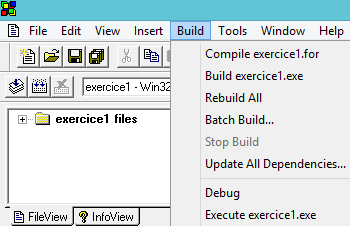 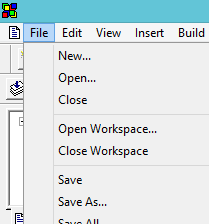 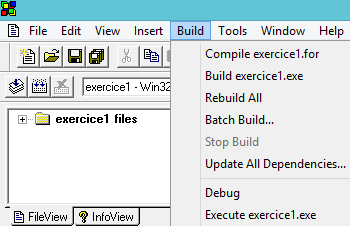 1. Ecriture
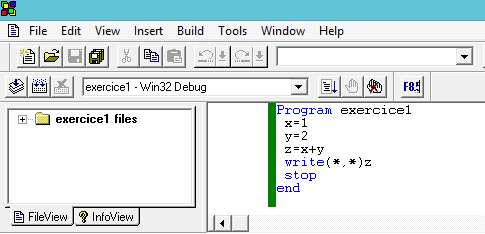 2. Compilation
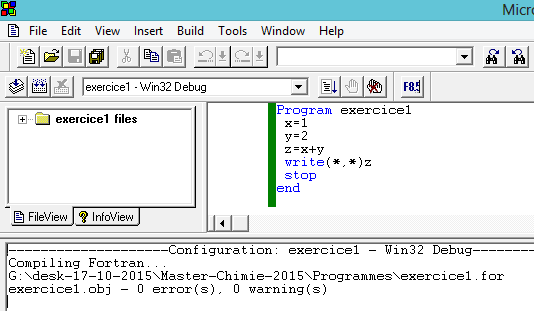 3. exécution
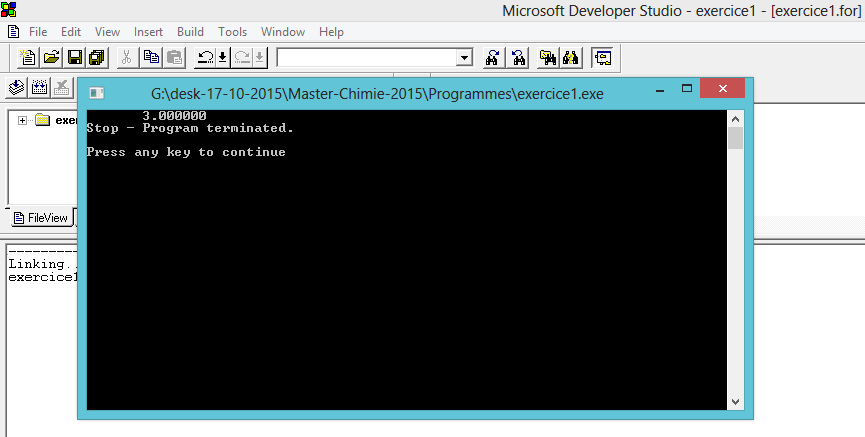 Programme Fortran             Plato
3. exécution
1. Ecriture
2. Compilation
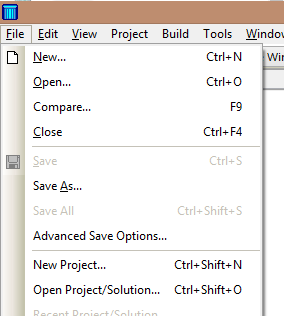 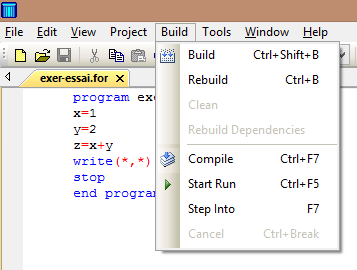 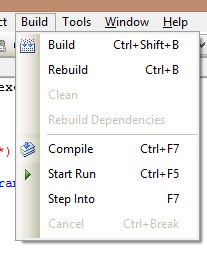 1. Ecriture
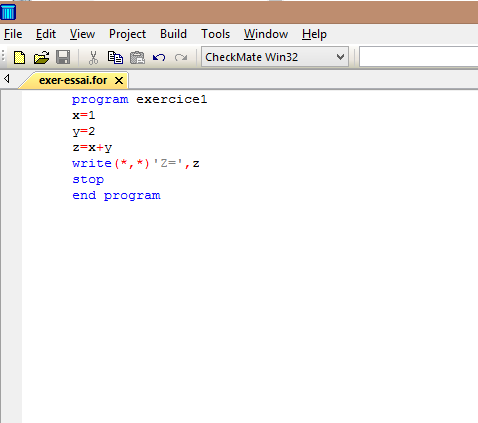 2. Compilation1
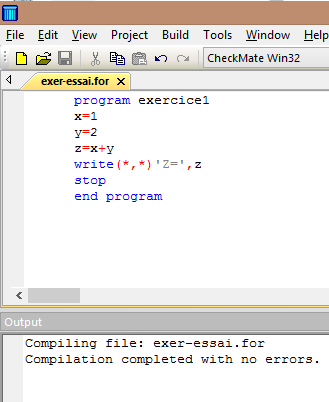 2. Compilation2   (build)
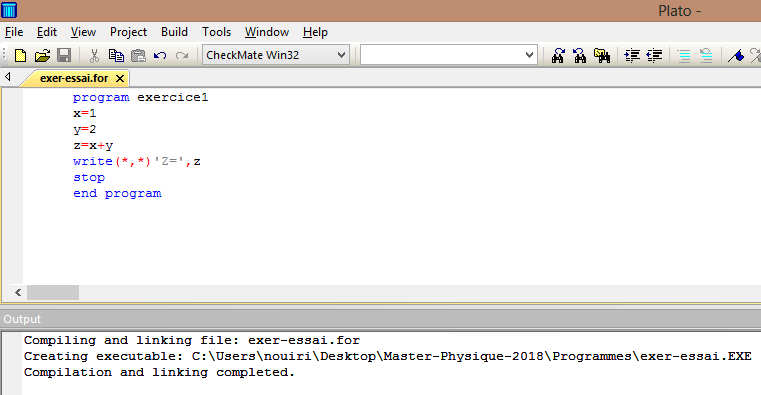 3. exécution
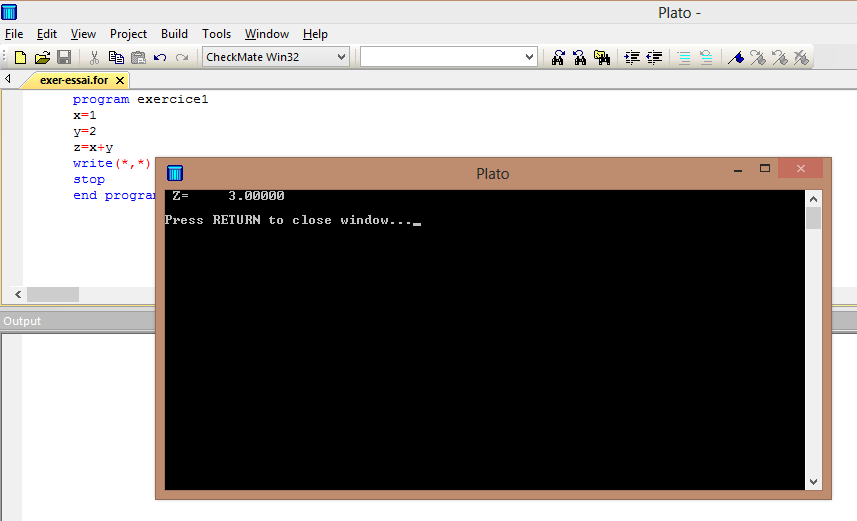 program TD1ex1
	doubleprecision  pi,h,c,me,mmol,hbar,v,term1,term2,term3,k
	pi=4*atan(1.)
c            pi=3.14
	beta=137
	h=6.6262E-34
	c=3.0E8
	me=9.1093891E-31
	mmol=1.52E-22
	alpha=1/beta
	hbar=h/(2*pi)
	v=alpha*sqrt(me/mmol)*c
term1=alpha*me*c
	term11=term1*term1
	xlambda=term11/mmol
	psi=xlambda/8
	term2=me*v/(2*hbar)
	term3=2*psi*me/(hbar**2)
	q=term3-(term2**2)
	k=2.E3
              z=exp(q/(2*k))
 	write(*,*)'z=',z
	stop
	end program